Neurochemistry
Session 5
What is a Neurotransmitter?
A chemical substance that marks the transfer of one nerve impulse to another nerve fiber or structure
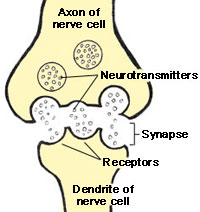 Neurotransmitters
Neurotransmitters travel from one neuron to another causing changes to occur in the receiving neuron’s membrane.
The ultimate effect is either:
Excitatory: the probability that the receiving neuron will fire increases
Inhibitory: the probability that the receiving neuron will fire decreases
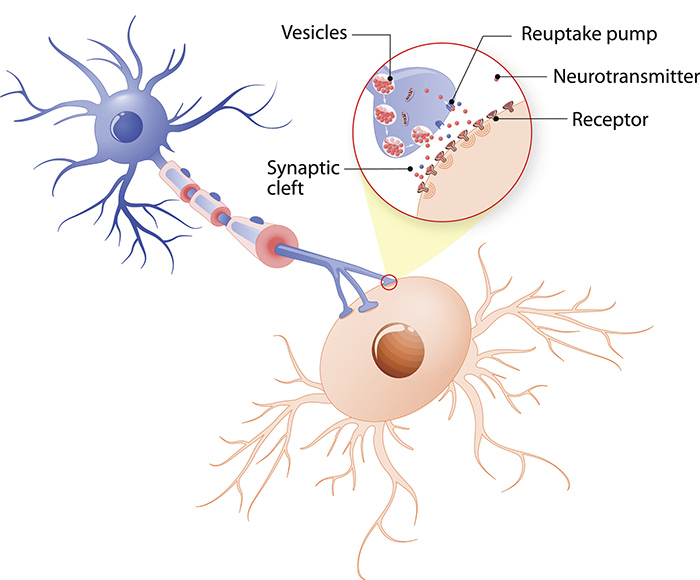 How Drugs and Other Chemicals Alter Neurotransmitters
Agonists: molecules that mimic the actions of neurotransmitters by stimulating receptors in the brain
Antagonists: molecules that block receptors
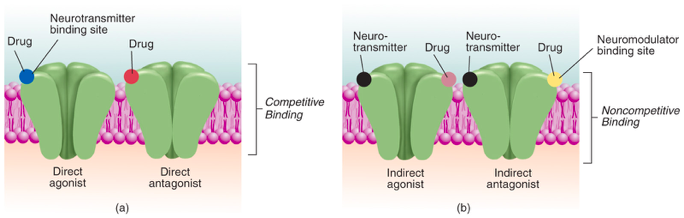 Neurotransmitters
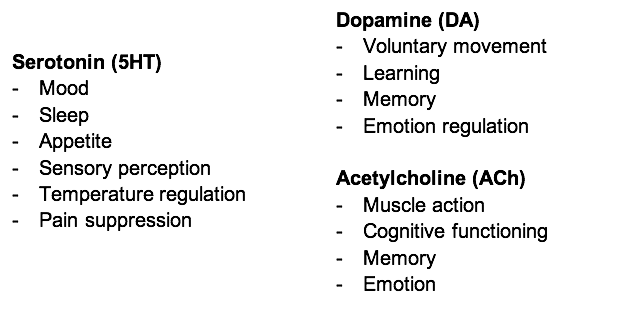 Hormones as Neurotransmitters
Norepinephrine
Increased heart rate and slowing of intestinal activity during stress
Learning and memory
Dreaming and waking from sleep
Emotion 
Insulin
Regulates the body’s use of glucose and affects appetite
Hormones
Melatonin
Helps to regulate daily biological rhythms and promotes sleep
Sex Hormones
Androgens: Masculinizing hormones
Estrogens: Feminizing hormones
Question Set 1
https://docs.google.com/forms/d/e/1FAIpQLSe2GTiSRuAl--P0Z3G_VzU09XHckJblGhajGeb-KLP3eXL_Wg/viewform?usp=sf_link

Follow the above link to take a short quiz on the material you just learned.
Glutamate
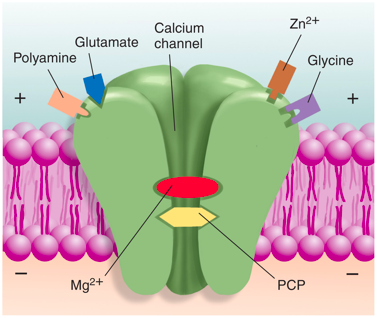 The most important excitatory neurotransmitter in the brain
Gama-aminobutyic Acid (GABA)
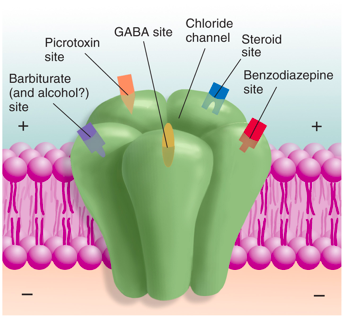 GABA is the major inhibitory neurotransmitter in the central nervous system
Depressants
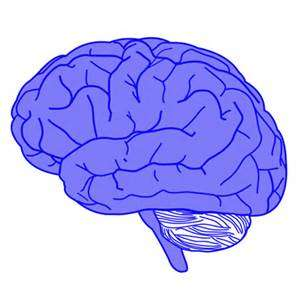 Alcohol
Tranquilizers
Opioids
Stimulants
Cocaine
Nicotine
Caffiene
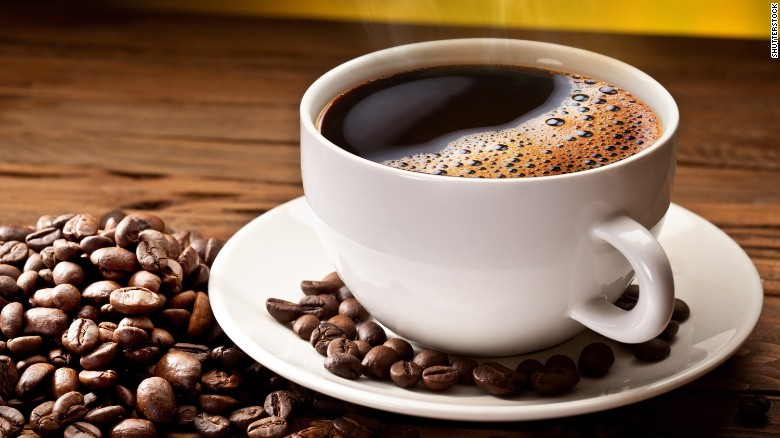 Hallucinogens
Marijuana
LSD
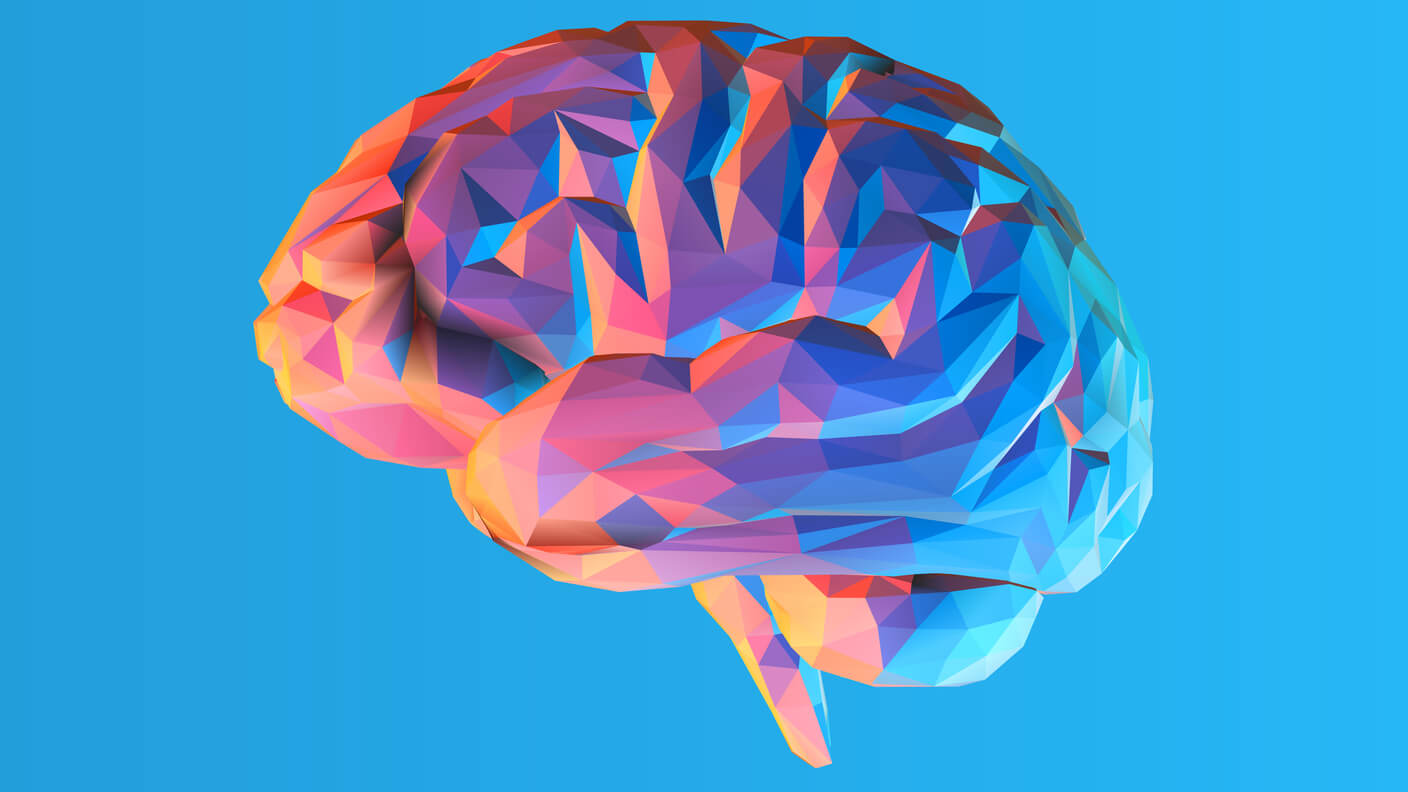 Question Set 2
https://docs.google.com/forms/d/e/1FAIpQLScAzv8QES0dM71R4PQ3WJ8DtsIF08lC-Wxn2x0Wo-rw1rCrmg/viewform?usp=sf_link

Follow the above link to take a short quiz on the material you just learned.
Principles of Psychopharmacology
There are many various ways to inject substances into the body like into a muscle (intramuscular injection) or through a vein (intravenous injection).
There are also different methods for drug administration via mouth, under tongue, or rectum.
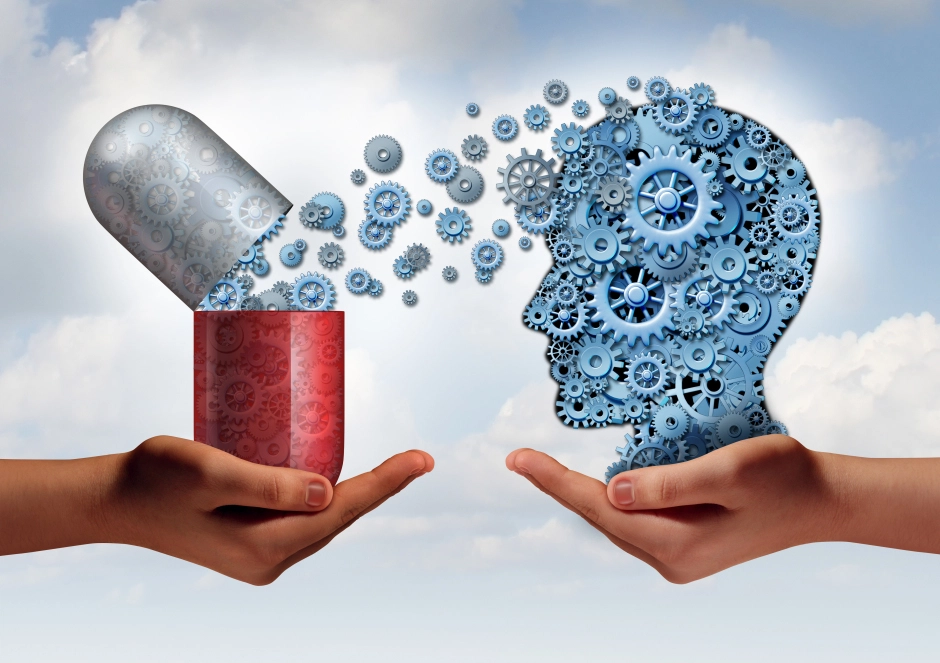 Principles of Psychopharmacology
Lipid solubility is very important!
Blood-brain barrier keeps out only water-soluble molecules
Lipids are fatty acids and are insoluble in water (oils, waxes, steroids).
Molecules that are soluble in lipids pass through the cells that line the blood vessels in the central nervous system, and they rapidly distribute themselves throughout the brain
Principles of Psychopharmacology
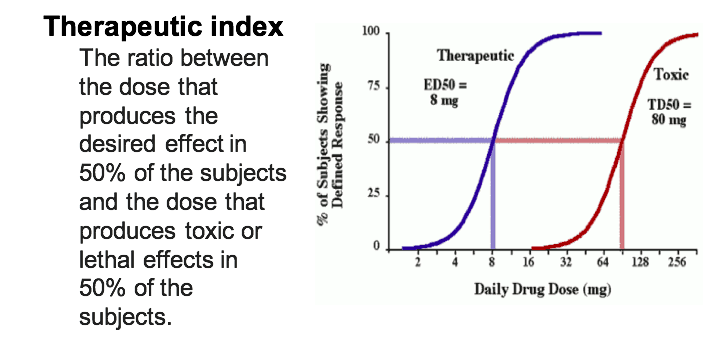 Principles of Psychopharmacology
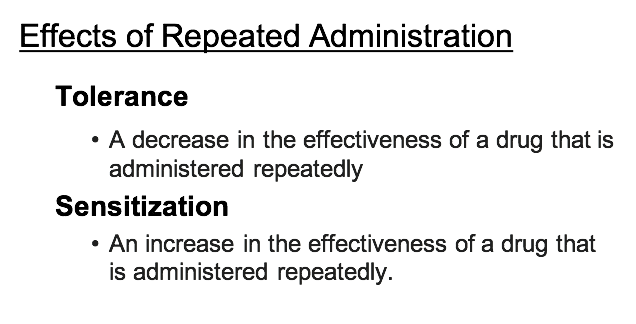 Principles of Psychopharmacology
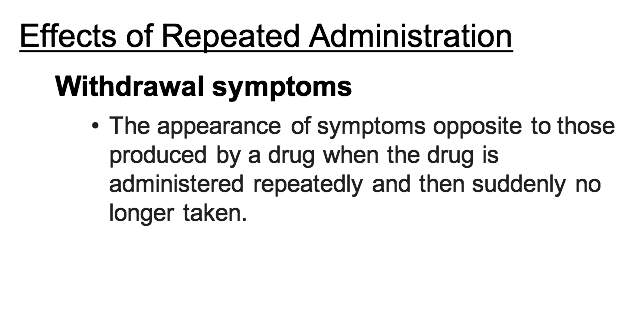 Question Set 3
https://docs.google.com/forms/d/e/1FAIpQLSfmFUzmxZfLbCUGLblGo7U3BWjJm8cdkVHwUfq2nHdws7gQCw/viewform?usp=sf_link

Follow the above link to take a short quiz on the material you just learned.